Introduction to YAXT
(Yet Another eXchange Tool, DKRZ 2012-2013)
Jörg Behrens, Moritz Hanke, Thomas Jahns
What it does
Redistribution of data between two sets of processes
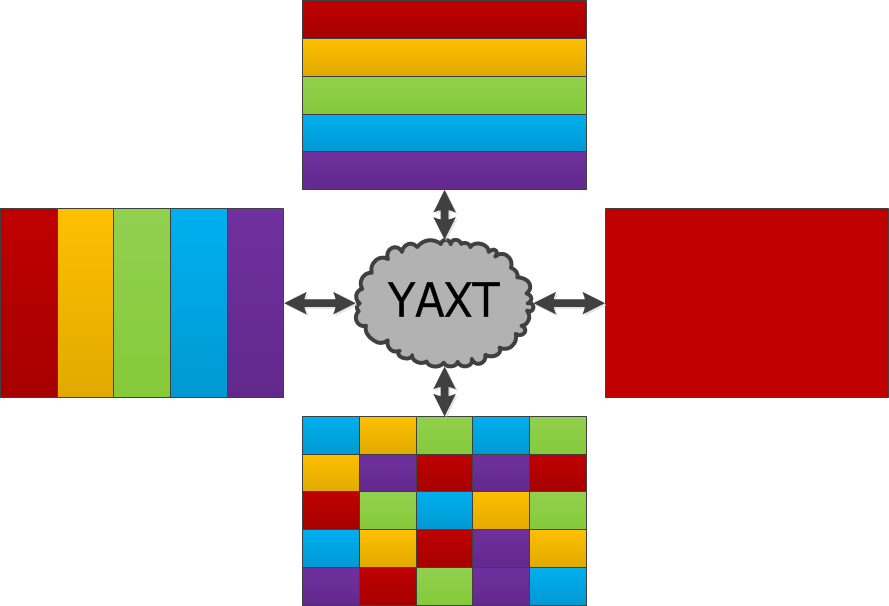 Jörg Behrens, Moritz Hanke, Thomas Jahns
07/06/2013
2
[Speaker Notes: Each colour symbolizes a process holding some part of the data.
Comment on boundary exchange.]
Some remarks
Library on top of MPI
Inspired by Fortran Prototype Unitrans by Mathias Pütz in ScalES-project
Implemented in C ⇒ type invariant
Fully-featured Fortran interface (requires C-interop)
Supported by DKRZ
BSD license
Git and SVN-readonly mirror repositories available
Uses pkg-config (pkg-config --cflags yaxt)
Jörg Behrens, Moritz Hanke, Thomas Jahns
07/06/2013
3
[Speaker Notes: Is installed on blizzard.]
How it works
Initialisation
Each process defines what data it has and what it wants (source and target decomposition).
Generate a mapping between source and target decomposition.
Generate data type specific redistribution object for a given mapping.
Timeloop
Do the exchange
Finalisation
Clean up
Jörg Behrens, Moritz Hanke, Thomas Jahns
07/06/2013
4
Defining a decomposition
Assumptions:
All data elements have the same memory layout and are stored in an array (C makes no difference between 1D and nD-arrays)
Each data object has a unique global id (integer).
A decomposition is a list of global data element ids.
The positions of the global ids within the set correspond to the positions of the respective data elements within the data array (if nothing else is said).
Jörg Behrens, Moritz Hanke, Thomas Jahns
07/06/2013
5
[Speaker Notes: Array-Layout can be faked, we really only need properly aligned elements.
Give simple example on white-board.]
Generate mapping between src and tgt decomposition
To generate a mapping you need to provide the two decompositions and a MPI communicator.

The operation is collective for all processes within the given communicator.
Jörg Behrens, Moritz Hanke, Thomas Jahns
07/06/2013
6
Generate data specific redistribution object
To generate a data specific redistribution object the user needs to provide a mapping object and the MPI data type for the data elements.

It is possible to combine multiple existing redistribution objects (useful for aggregation of data exchanges).
Jörg Behrens, Moritz Hanke, Thomas Jahns
07/06/2013
7
Doing the exchange and clean up
To do the exchange the user needs to call the exchange routine and provide a redistribution object and the source and target array(s) (passed via C_LOC from Fortran).

All objects generated by YAXT can be destroyed by calling the respective destructor.
Jörg Behrens, Moritz Hanke, Thomas Jahns
07/06/2013
8
Example 1
Gather on rank 0
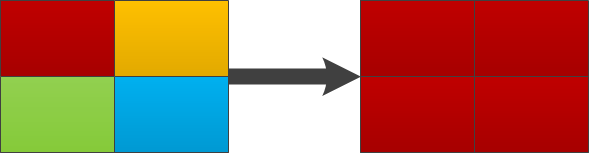 Jörg Behrens, Moritz Hanke, Thomas Jahns
07/06/2013
9
Defining a decomposition.
int src_index = rank;
Xt_idxlist src_idxlist =
	xt_idxvec_new(&src_index, 1);
Xt_idxlist tgt_idxlist;
if (rank == 0) {
	struct Xt_stripe tgt_stripe =
	{.start = 0, .nstrides = 4, .stride = 1};
	tgt_idxlist = 
		xt_idxstripes_new(&tgt_stripe, 1);
} else
	tgt_idxlist = xt_idxempty_new();
Jörg Behrens, Moritz Hanke, Thomas Jahns
07/06/2013
10
[Speaker Notes: Note: source only uses single index!]
Generate mapping between src and tgt decomposition.
Xt_xmap xmap =
	xt_xmap_all2all_new(
		src_idxlist, tgt_idxlist,
		MPI_COMM_WORLD);
Jörg Behrens, Moritz Hanke, Thomas Jahns
07/06/2013
11
Generate data specific redistribution object.
Xt_redist redist =
 	xt_redist_p2p_new(xmap, MPI_INT);
Jörg Behrens, Moritz Hanke, Thomas Jahns
07/06/2013
12
Doing the exchange and clean up.
int src_data[1] = {…};
int tgt_data[4];

xt_redist_s_exchange1(
	redist, src_data, tgt_data);

xt_redist_delete(redist);
xt_xmap_delete(xmap);
xt_idxlist_delete(tgt_idxlist);
xt_idxlist_delete(src_idxlist);
Jörg Behrens, Moritz Hanke, Thomas Jahns
07/06/2013
13
Example 2
Transpose from row-wise to column-wise decomposition
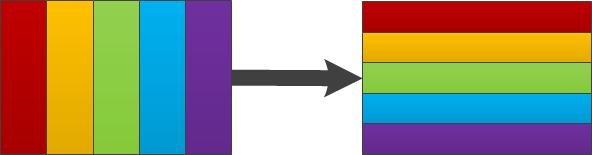 Example program: examples/row2col_f.f90
Jörg Behrens, Moritz Hanke, Thomas Jahns
07/06/2013
14
Create idxlist for row-wise decomposition
row_part_range(1, 1) = &
		INT(uniform_partition_start(global_range(:, 1), &
		comm_size, rank + 1))
  row_part_range(2, 1) = &
		INT(uniform_partition_start(global_range(:, 1), &
		comm_size, rank + 2)) - 1
  row_part_range(:, 2) = INT(global_range(:, 2))
  row_part_shape(:) = row_part_range(2, :) – &
		row_part_range(1, :) + 1
Jörg Behrens, Moritz Hanke, Thomas Jahns
07/06/2013
15
Create idxlist for column-wise decomposition
col_part_range(:, 1) = INT(global_range(:, 1))
	col_part_range(1, 2) = &
		INT(uniform_partition_start(global_range(:, 2), &
		comm_size, rank + 1))
  col_part_range(2, 2) = &
		INT(uniform_partition_start(global_range(:, 2), &
		comm_size, rank + 2)) – 1
	col_part_shape(:) = col_part_range(2, :) &
		- col_part_range(1, :) + 1
Jörg Behrens, Moritz Hanke, Thomas Jahns
07/06/2013
16
example for 10x5 global shape and 2nd (= MPI rank 1) of 3 processes
global_range(1:2, 1:2) = RESHAPE((/ 1, 10, 1, 5, &
							(/ 2, 2 /))
	row_part_range(1, 1) = 4
	row_part_range(2, 1) = 7
	row_part_range(:, 2) = (/ 1, 5 /)
	row_part_shape(:) = (/ 4, 5 /)
	col_part_range(:, 1) = (/ 1, 10 /)
	col_part_range(1, 2) = 2
	col_part_range(2, 2) = 3
	col_part_shape(:) = (/ 10, 2 /)
Jörg Behrens, Moritz Hanke, Thomas Jahns
07/06/2013
17
Create decomposition descriptors
src_idxlist = xt_idxfsection_new(0_xt_int_kind, &
		INT(global_shape, xt_int_kind),             &
		INT(row_part_shape, xt_int_kind),           &
		INT(row_part_range(1, :), xt_int_kind))
	tgt_idxlist = xt_idxfsection_new(0_xt_int_kind, &
		INT(global_shape, xt_int_kind),             &
		INT(col_part_shape, xt_int_kind),           &
		INT(col_part_range(1, :), xt_int_kind))
Jörg Behrens, Moritz Hanke, Thomas Jahns
07/06/2013
18
Create mapping and redistribution
! generate exchange map
  xmap = xt_xmap_all2all_new(src_idxlist, tgt_idxlist, &
		mpi_comm_world)

  ! generate redistribution object
  redist = xt_redist_p2p_new(xmap, mpi_double_precision)
Jörg Behrens, Moritz Hanke, Thomas Jahns
07/06/2013
19
Fill source array and redistribute
! prepare arrays
  ALLOCATE(src_array(row_part_range(1, 1):row_part_range(2, 1),  &
       &             row_part_range(1, 2):row_part_range(2, 2)), &
       &   tgt_array(col_part_range(1, 1):col_part_range(2, 1),  &
       &             col_part_range(1, 2):col_part_range(2, 2)))

  DO j = row_part_range(1, 2), row_part_range(2, 2)
    DO i = row_part_range(1, 1), row_part_range(2, 1)
      src_array(i, j) = DBLE(i * j)
    END DO
  END DO

  ! do the exchange
  CALL xt_redist_s_exchange1(redist, C_LOC(src_array), C_LOC(tgt_array))
Jörg Behrens, Moritz Hanke, Thomas Jahns
07/06/2013
20
Finish up
! clean up
  DEALLOCATE(tgt_array, src_array)
  CALL xt_redist_delete(redist)
  CALL xt_xmap_delete(xmap)
  CALL xt_idxlist_delete(tgt_idxlist)
  CALL xt_idxlist_delete(src_idxlist)

  ! finalise
  CALL xt_finalize()
  CALL mpi_finalize(ierror)
  IF (ierror /= mpi_success) STOP 1
Jörg Behrens, Moritz Hanke, Thomas Jahns
07/06/2013
21
Methods to define a decomposition
Index lists (Xt_idxlist) describe subsets of indices within the global index space
The global index space can be any list of indices
There are multiple methods for constructing index lists:
Index vector
Index stripes
Index section
Index list collection
Index modifier
Empty Index list
Jörg Behrens, Moritz Hanke, Thomas Jahns
07/06/2013
22
Methods to define a decomposition
Index vector
Arbitrary list of indices:
[0,3,32,26,44,14,48]
Index stripes
List of stripes:[[start = 0, nstrides = 3, stride = 2], [start = 1, nstrides = 2,stride = 2]] == [0,2,4,1,3]
Index section
N-dimensional block of indices[start = 0, num_dimension = 2, global_size = [5,5],local_size = [3,3], local_start = [1,1]] == [6,7,8,11,12,13,16,17,18]
Jörg Behrens, Moritz Hanke, Thomas Jahns
07/06/2013
23
Methods to define a decomposition
Index list collection
Combination of a number of index lists
Index modifier
The modifier allows to define a mapping between indices
Modifiers create a new index list from an existing index list
Index list: I =[0,1,2,3,4,5]Modifier: M = [0,2,4,6,8,10]->[10,8,6,4,2,0]M(I)=[10,1,8,3,6,5]
Empty index list
…
Jörg Behrens, Moritz Hanke, Thomas Jahns
07/06/2013
24
[Speaker Notes: Modifiers are defined using Index-lists  should be described in a compact way]
Generate mapping between src and tgt decomposition
Exchange maps (Xt_xmap) determine communication partners and what data needs to be exchanged, based on the decomposition
Algorithms
Every process sends its src and tgt list to all other processes
Rendezvous algorithm[1] based on a distributed directory of global indices is used to avoid all to all communication patterns
[1] A. Pinar and B. Hendrickson, Communication Support for Adaptive Computation} in Proc. SIAM Conf. on Parallel Processing for Scientific Computing, 2001.
Jörg Behrens, Moritz Hanke, Thomas Jahns
07/06/2013
25
Generate data specific redistribution object
Redistribution objects (Xt_redist) can be built for every non-null MPI data type (basic types, structs, vectors, …)
Internally YAXT will build MPI data type for every required exchange  no buffers are required for the exchange
For a combined redistribution object YAXT will also build MPI data types even if the associated input arrays have no fixed offset between each other
Jörg Behrens, Moritz Hanke, Thomas Jahns
07/06/2013
26
[Speaker Notes: Non-fixed offsets occur with dynamic arrays.]
Doing the exchange
YAXT currently supports blocking redistribution of data.
Jörg Behrens, Moritz Hanke, Thomas Jahns
07/06/2013
27
Real world example:ECHAM(gp  ffsl): gp-decomposition
TYPE(xt_idxlist) FUNCTION new_gp_3d_idxvec()
    INTEGER :: idx(gp_3d_vol)
    INTEGER :: i, j, k, p, r, index, n
    n = SIZE(idx)
    p = 0
    DO k = 1, nlev
      DO r = 1, 2
        DO j = glats(r), glate(r)
          DO i = glons(r), glone(r)
            index = i + nlon * ( (j-1) + nlat * (k-1) )
            p = p + 1
            idx(p) = index
          ENDDO !i
        ENDDO !j
      ENDDO !r
    ENDDO !k
    new_gp_3d_idxvec = xt_idxvec_new(idx, n)
  END FUNCTION new_gp_3d_idxvec
Jörg Behrens, Moritz Hanke, Thomas Jahns
07/06/2013
28
ECHAM(gp  ffsl): ffsl-decomposition
TYPE(xt_idxlist) FUNCTION new_ffsl_3d_idxvec()
    INTEGER :: idx(ffsl_3d_vol)
    INTEGER :: i, j, k, kk, p, index, n
    n = size(idx)
    p = 0
    DO kk = 1, ffsl_nlev
      k = ffsl_kstack(kk)
      DO j = ffsl_gp_lat1, ffsl_gp_lat2
        DO i = 1, nlon
          p = p + 1
          index = i + nlon * ( (j-1) + nlat * (k-1) )
          idx(p) = index
        ENDDO
      ENDDO
    ENDDO

    new_ffsl_3d_idxvec = xt_idxvec_new(idx, n)

  END FUNCTION new_ffsl_3d_idxvec
Jörg Behrens, Moritz Hanke, Thomas Jahns
07/06/2013
29
ECHAM(gp  ffsl): gp-offsets
SUBROUTINE set_gp_3d_off(off)
    INTEGER, INTENT(out) :: off(:)
    INTEGER :: coords_off(nproma, nlev, ngpblks)
    INTEGER :: i, j, k, p, r, ib, ia, index, n
    n = SIZE(off)
    p = 0
    DO ib = 1, ngpblks
      DO k = 1, nlev
        DO ia = 1, nproma
          coords_off(ia,k,ib) = p
          p = p + 1
        ENDDO
      ENDDO
    ENDDO
    p = 0
    DO k = 1, nlev
      ib = 1
      ia = 0
      DO r = 1, 2
        DO j = glats(r), glate(r)
          DO i = glons(r), glone(r)
            p = p + 1
            ia = ia +1
            IF (ia > nproma) THEN
              ib = ib + 1
              ia = 1
            ENDIF
            off(p) = coords_off(ia,k,ib)
          ENDDO !i
        ENDDO !j
      ENDDO !r
    ENDDO !k
  END SUBROUTINE set_gp_3d_off
Global index space
Local offsets
Index to offset relation: 
p-th local index corresponds to p-th local offset,
(i,j,k)  p  (ia,k,ib)
Jörg Behrens, Moritz Hanke, Thomas Jahns
07/06/2013
30
ECHAM(gp  ffsl): ffsl-offsets
SUBROUTINE set_ffsl_3d_off(off)
    INTEGER, INTENT(out) :: off(:)
    INTEGER :: coords_off(nlon, ffsl_nlat, ffsl_nlev)
    INTEGER :: i, j, k, kk, ic, jc, kc, p, index, n
    n = SIZE(off)
    p = 0
    DO kc = 1, ffsl_nlev
      DO jc = ffsl_nlat, 1, -1 ! change in j-orientation
        DO ic = 1, nlon
          coords_off(ic, jc, kc) = p
          p = p + 1
        ENDDO
      ENDDO
    ENDDO
    p = 0
    DO kk = 1, ffsl_nlev
      kc = kk
      DO j = ffsl_gp_lat1, ffsl_gp_lat2
        jc = j-ffsl_gp_lat1+1
        DO i = 1, nlon
          ic = i
          p = p + 1
          off(p) = coords_off(ic, jc, kc)
        ENDDO
      ENDDO
    ENDDO
  END SUBROUTINE set_ffsl_3d_off
Jörg Behrens, Moritz Hanke, Thomas Jahns
07/06/2013
31
ECHAM(gp  ffsl): usage
! Definitions:
USE yaxt
TYPE(xt_idxlist) :: gp_3d_idxlist, ffsl_3d_idxlist
TYPE(xt_xmap) :: gp2ffsl_3d_xmap
INTEGER, ALLOCATABLE :: gp_3d_off(:), ffsl_3d_off(:)
TYPE(xt_redist), SAVE :: gp2ffsl_3d_redist

! Decompositions:
gp_3d_idxlist = new_gp_3d_idxvec()
ffsl_3d_idxlist = new_ffsl_3d_idxstripes()

! Init xmap:
gp2ffsl_3d_xmap = xt_xmap_all2all_new(gp_3d_idxlist, ffsl_3d_idxlist,  model_comm)

! Offsets:
CALL set_gp_3d_off(gp_3d_off)
CALL set_ffsl_3d_off(ffsl_3d_off)

! Redist:
gp2ffsl_3d_redist = xt_redist_p2p_off_new(gp2ffsl_3d_xmap, gp_3d_off, ffsl_3d_off, p_real_dp)

! Usage in the model:
CALL xt_redist_s_exchange1(gp2ffsl_3d_redist, C_LOC(gp_data), C_LOC(ffsl_data))
Jörg Behrens, Moritz Hanke, Thomas Jahns
07/06/2013
32
Real world example:MPIOM bounds-exchange with modifiers
! Different exchange kinds, each of them
    ! behaves differently at global domain boundaries

    INTEGER, PARAMETER :: p_exch_kind      =  1
    INTEGER, PARAMETER :: uplus_exch_kind  =  2
    INTEGER, PARAMETER :: u_exch_kind      =  3
    INTEGER, PARAMETER :: uu_exch_kind     =  4
    INTEGER, PARAMETER :: vplus_exch_kind  =  5
    INTEGER, PARAMETER :: v_exch_kind      =  6
    INTEGER, PARAMETER :: vv_exch_kind     =  7
    INTEGER, PARAMETER :: vf_exch_kind     =  8
    INTEGER, PARAMETER :: s_exch_kind      =  9
    INTEGER, PARAMETER :: sminus_exch_kind = 10

    ! Usage of yaxt-modifiers to simplify definitions of
    ! Decompositions
Jörg Behrens, Moritz Hanke, Thomas Jahns
07/06/2013
33
Simplified incomplete bounds-exchange example
Global source decomposition
Global target decomposition
Modifier M:
M1 = [1,7,13,19][5,11,17,23]	M2 = [6,12,18,24][2,8,14,20]
M(I) = M2(M1(I))
Modifier can be applied to any index subset

Not included here:
Exchange of inner halos
Local source indices (including halos):
Is = [15,16,17,18,21,22,23,24]
Local target indices (including halos):
It = M(Is) = [15,16,17,14,21,22,23,20]
Jörg Behrens, Moritz Hanke, Thomas Jahns
07/06/2013
34
Completing the bounds-exchange example
Global domain halos:
 - described by modifiers
Mi : Sourcei                    Targeti
Local sub-domain halos:
Depend on stencil extents
Local border definition done by user-code
Jörg Behrens, Moritz Hanke, Thomas Jahns
07/06/2013
35
MPIOM 3d-bounds-exchange measurement
Handwritten – requires symmetric regular decomposition
UniTrans/YAXT general solution
Jörg Behrens, Moritz Hanke, Thomas Jahns
07/06/2013
36
MPIOM [TP04L40: 8x4] Load Balance
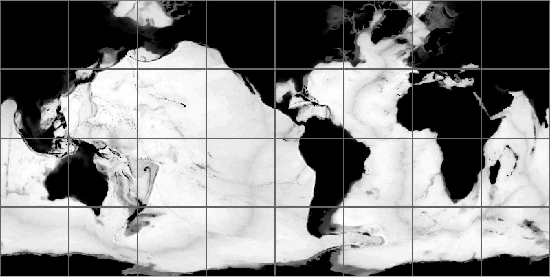 Wet-point-only optimized
Workload changed 
Unfit legacy decomposition
Nothing gained
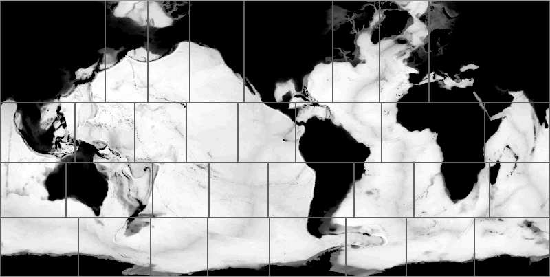 Adapted decomposition
Old boundary exchange fails
Reprogramming exchange?
YAXT-formulation:
works for both cases
faster
Jörg Behrens, Moritz Hanke, Thomas Jahns
07/06/2013
37
Future plans
Support asynchronous redistributions
In-Place redistributions
Multi-Phase exchanges
Use YAXT in MPIOM, ECHAM, ICON and CDI-PIO
Jörg Behrens, Moritz Hanke, Thomas Jahns
07/06/2013
38
Questions?

Documentation:https://redmine.dkrz.de/doc/yaxt/html/index.html
Redmine:
https://www.dkrz.de/redmine/projects/yaxt
Download:
https://www.dkrz.de/redmine/projects/yaxt/wiki/Downloads
Jörg Behrens, Moritz Hanke, Thomas Jahns
07/06/2013
39